What Is That Show or Ad?
Chris Lennon
CIMM Summit – April 22, 2015
[Speaker Notes: Presentation slide for courses, classes, lectures et al.]
What we’ll talk about
Identifying shows and ads
How is the Open ID approach different?
What happened so far?
Where are we headed?
[Speaker Notes: Beginning course details and/or books/materials needed for a class/project.]
The fundamental issue
What was seen?
When?
On what device?
On what media outlet?
Are you sure?
[Speaker Notes: Introductory notes.]
The Basic Idea of Open ID
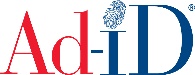 [Speaker Notes: Introductory notes.]
The Basic Idea of Open ID
Detection
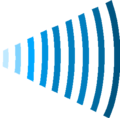 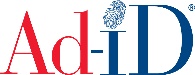 [Speaker Notes: Introductory notes.]
How is this different?
Open ID takes a different approach

Detect identifier of what is airing and then do with it what you like.

It’s an open standard

How it’s used is up to the industry
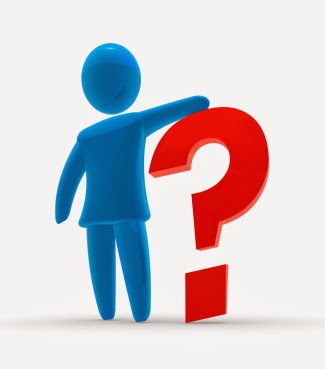 [Speaker Notes: Introductory notes.]
How do you develop this?
Initially came out of CIMM TAXI
Formed Study Group in SMPTE to look at what’s possible
Now in Drafting Group to get input from those willing to offer technology, and actually draft standards docs.
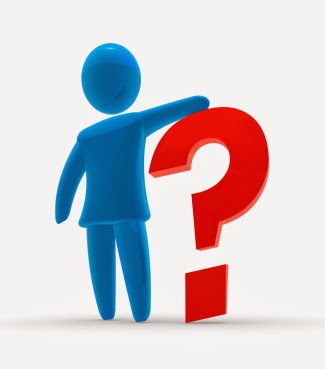 [Speaker Notes: Introductory notes.]
Coexistence
Since Open ID uses Audio watermarking, it’s critical that it not interfere with…
Nielsen
Anti piracy watermarks
New ATSC 3.0 watermark
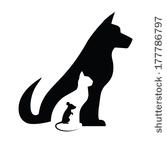 [Speaker Notes: Introductory notes.]
Some other requirements
Carry either Ad-ID or EIDR
Survive across all common distribution platforms
Survive recording and playback
Detect change in ID within a second
Retrieve EIDR within 5 seconds, Ad-ID within 3 seconds
Be able to replace an ID
[Speaker Notes: Introductory notes.]
Some other requirements
Insertion and detection at various points
Do not degrade perceptible quality
Insertion in linear or non-linear
Don’t degrade performance of consumer devices
[Speaker Notes: Introductory notes.]
Trust…but verify
Two test plans:
Robustness and Complexity
Subjective
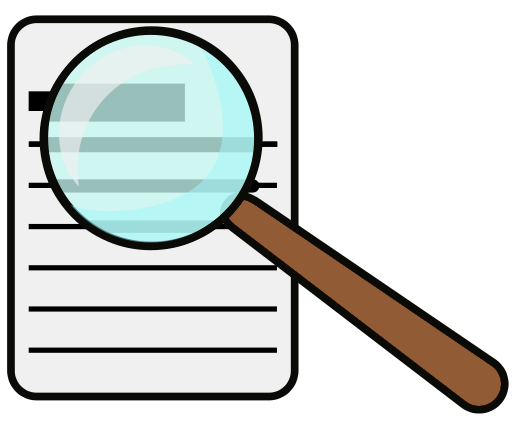 [Speaker Notes: Introductory notes.]
Trust…but verify
Robustness and Complexity Testing
Will verify that proposed approaches comply with our most important requirements
Ensures that our requirements are realistically implementable
Self-administered over a 4-6 week period
[Speaker Notes: Introductory notes.]
Trust…but verify
Subjective Testing
In a lab environment
Ensure that audio experience is not negatively impacted
Goal: undetectable, even to “golden ears”
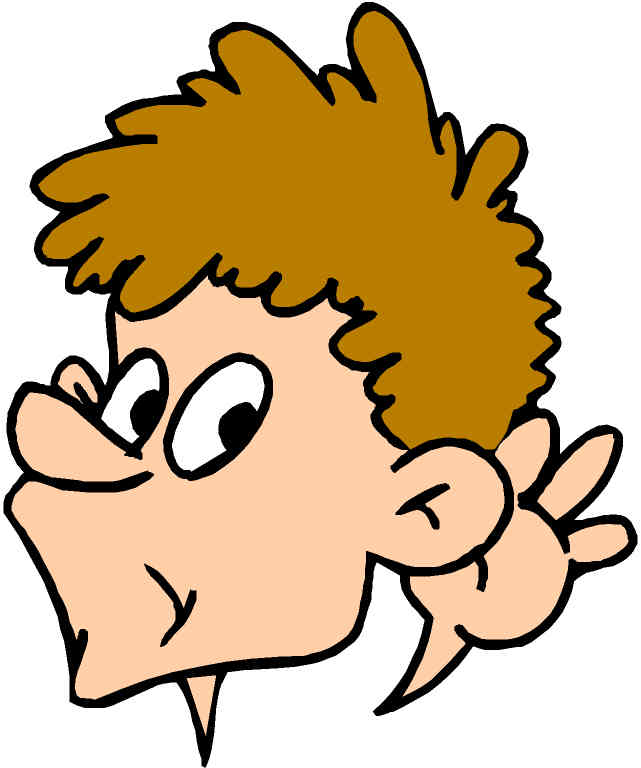 [Speaker Notes: Introductory notes.]
Timeframe
RFP issued: April 3, 2015
RFP closes:  May 4, 2015 
Meeting in NY for review of submissions:  May 20/21, 2015
Potential Revisions to Test Plan based on responses: May 28, 2015
Self Testing: June 1 – July 15
Lab Testing: Late July
[Speaker Notes: Introductory notes.]
What comes next?
Goal is selection of a technology to standardize
Begin standardization work immediately
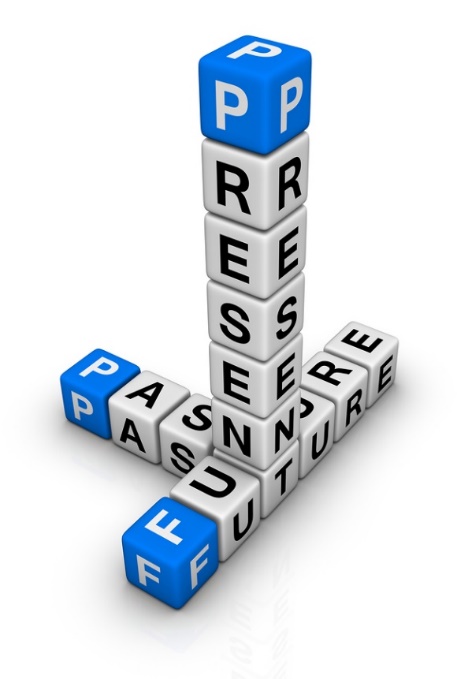 [Speaker Notes: Introductory notes.]
What comes next?
Already working on companion Recommended Practice
How the standard can be used in the real world
Look at common use cases:
Syndicated barter spots
Promos
Network IDs
Audience measurement
In device vs in room
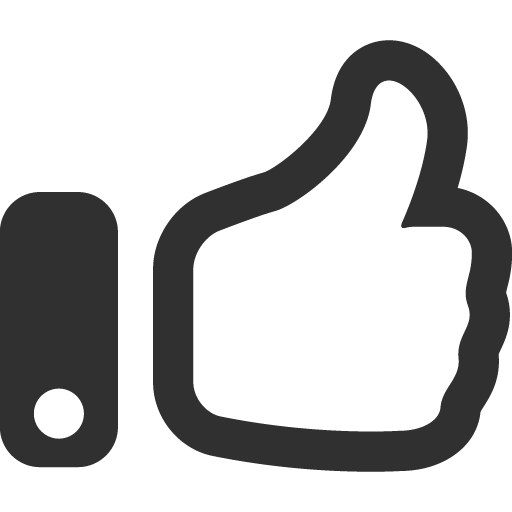 [Speaker Notes: Introductory notes.]
What comes next?
Goal is to complete all testing this summer
Authoring of standard will depend on technology chosen and quality of inputs, but hopeful that this can occur rapidly
Authoring of recommended practice should be largely complete this summer
Ideally, we hope to have this essentially complete by end of this year
[Speaker Notes: Introductory notes.]
Questions/Discussions
Chris Lennon
MediAnswers
+1-719-445-8911
clennon@medianswers.tv
[Speaker Notes: An opportunity for questions and discussions.]